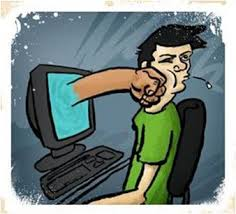 Cyberbullying
Crossing the Line
(With a Few Extra Vocabulary Words Added for Clarification Purposes Only)



                                                                                                                                                                                                                                                                                                              www.commonsense.org
What is Cyberbullying?
The electronic posting of mean-spirited messages about a person (as a student) often done anonymously.                                                                                                                                                                                    
                                                                                                                                                                                  www.merriam-webster.com/dictionary/cyberbullying

The use of the Internet and related technologies to harm other people, in a deliberate, repeated, and hostile manner.
                                                                                                                                                                                                                  en.wikipedia.org/wiki/Cyber-bullying

The use of cell phones, instant messaging, e-mail, chat rooms or social networking sites such as Facebook and Twitter to harass, threaten or intimidate someone.
                                                                                                                                                                                                  whatis.techtarget.com/definition/cyberbullying
What are some of the ways that you and your friends tease each other online for fun?
Send jokes back and forth
Alter photos of one another, but in a goofy way, not a mean way




                                                                                                                                                                                                                                             www.commonsense.org
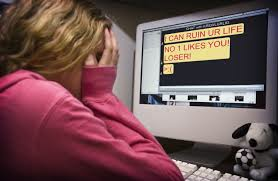 What are signs that online teasing has moved from being harmless to crossing the line?  How might if feel?
Statements feel scary, not funny anymore
You feel helpless
You feel like your reputation might suffer
You are worried about your safety

                                                                                                                                                                                                                            www.commonsense.org
If the following situations arise, you need to tell a trusted adult (someone who will listen and who you believe will have the skills, desire, authority to help them):
You are being bombarded by messages repeatedly 
Many kids get involved, making you fell as if you cannot get away
Any physical threats are made
People engage in hate speech (a verbal attack targeting someone because of their race, gender, religion, or sexual orientation)
                                                                                                                                                                                                                             www.commonsense.org
Vocab Words
Harassing:  Bombarding someone with messages over digital media.  Repeated contact when it is least expected.

Deceiving:  Using fake names, posing as someone else, or creating a fake profile about someone else.

                                                                                                                                                                                                                             www.commonsense.org
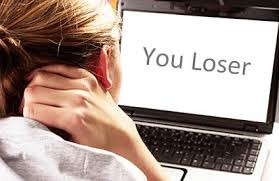 Vocab Words
Flaming:  Saying mean things, usually in ALL CAPS, and often in a public forum with the intention to humiliate.

Hate Speech:  A verbal attack targeting someone because of their race, gender, religion, or sexual orientation.



                                                                                                                                                                                                                             www.commonsense.org
Vocab Words
Sexting: Sending sexually explicit messages or photographs between mobile phones or other handheld devices.  Some of the consequences include:  arrest for child pornography, suspension from school, job loss, labeled as sex offender
Social Network: The use of Web sites or other online technologies to communicate with people and share information, resources
Click on the following link to see the Watch Video - Stacey's Story First
Complete The Following Worksheets
Stacy’s Story Worksheets 
This file is on the WIKI for downloading
http://pambrowncorninghighschool.pbworks.com/w/file/68468188/Stacey%27s%20story%20discussion%20handout.docx
Stacey’s Story
Why did the girls start to harass and threaten Stacey in the first place?

When do you think the girls ‘behavior’ crossed the line?

Stacey says “People talk really big, when there’s, like, miles between you.”  What do you think she means by this statement?

In what ways might the online context make the situation worse than if the bully had harassed Stacey offline?

Stacey’s Mom says that Stacey should call the school and report the incidents.  Stacey responds that it would “just make it worse.”  Do you think this is true?  Why or why not?
                                                                                                                                                                                                                                            

                                                                                                                                                                                                                                           www.commonsense.org
Election Sabotage Case Study
Tanya is pretty popular.  She is running for class president.  The election is a week away, and Tanya is neck and neck with Sara.  Sara’s friends decide to sabotage Tanya.  They create a fake social network page for Tanya.  They use a photo of Tanya for her profile picture, and for her interests, they write: “partying, making fun of anything ASIAN, loving myself.”  Most of the students at the school are Asian, and rumors start to spread that Tanya is a racist.  As election day nears, Sara’s friends start to flame Tanya with texts that say things like “racist” almost every hour.
                                                                                                                                                                                                                                     www.commonsense.org
Complete worksheets
Students gather in groups to work on the worksheet found on the WIKI at the following site:
http://pambrowncorninghighschool.pbworks.com/w/file/68468213/Election%20Sabotage%20handout.docx
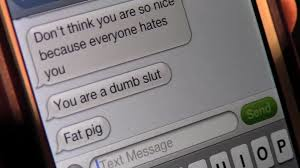 Election Sabotage Handout
What forms of cyberbullying did Sara’s friends use on Tanya?  What is your evidence?
Do you think there is ever a good reason for impersonating somone else online or creating a profile about them?
Do you think Sara knew what her friends were doing?  What is Sara’s responsibility in this?
What do you think the consequences should be for Sara and her friends if the school finds out?
If you found out about what happened, would this be a reason not to vote for Sara?
Have you ever been a part of, or heard of, a situation similar to this?  If so, share the story with the group without using names and details. 
                                                                                                                                                                                                                                                     www.commonsense.org
Review
Cyberbullying can make you feel angry, frustrated, sad, or fearful, especially when you don’t know who is sending the harassing messages.  It can be hard to judge someone’s intentions online.  No matter how the message is sent, words used with the intention of hurting someone are taken very seriously by schools, parents, and even the police.  You should tell trusted adults if you observe cyberbullying and it must be reported to the school, parents or other trusted adults when someone has threatened to hurt someone else.

                                                                                                                                                                                                                                                     www.commonsense.org
What are some of the different forms of Cyberbullying?
Harassment, which feels virtually impossible to escape.
Deception, because it is dishonest to impersonate someone else, and it can damage their reputation.
Flaming, because of extreme and cruel language.
Hate Speech, which is discriminatory, and very damaging to someone’s reputation.
                                                                                                                                                                                                                                                      www.commonsense.org
Wrap up
What does it feel like when a teasing situation “crosses the line” from harmless to harmful?

What are some different forms of cyberbullying?

What advice would you give to someone who feels cyberbullying?
                                                                                                                                                                                                                             www.commonsense.org